Infectious Disease
Starter: Match these pathogens to the symptoms they cause
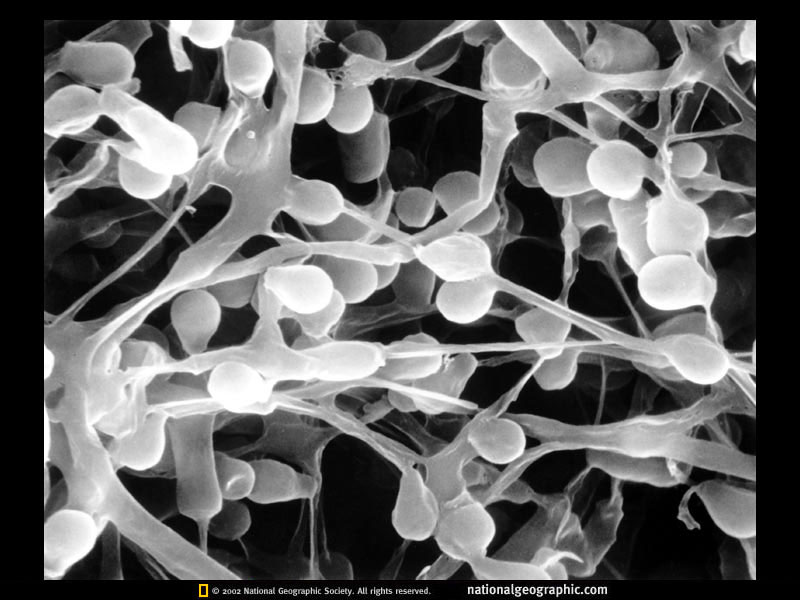 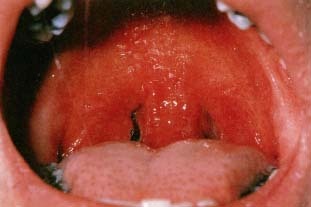 A


B


C
1


2


3
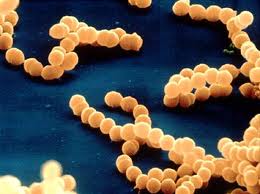 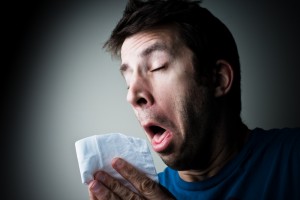 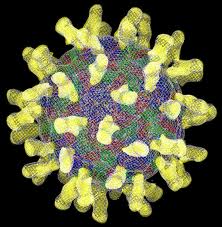 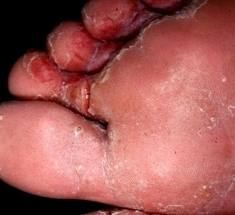 Athletes foot - Fungus
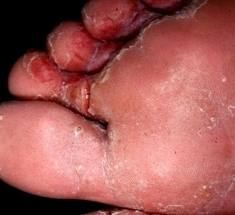 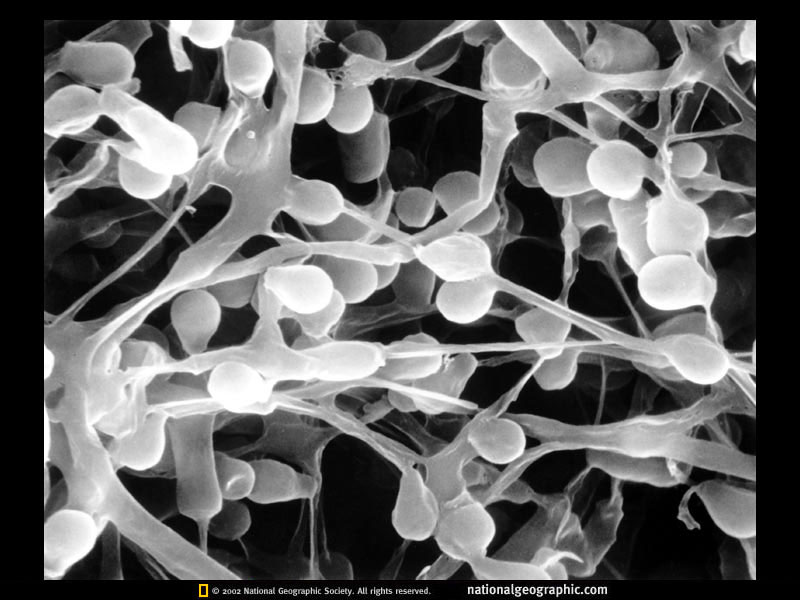 Strep Throat - Bacteria
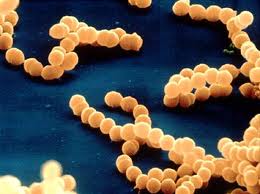 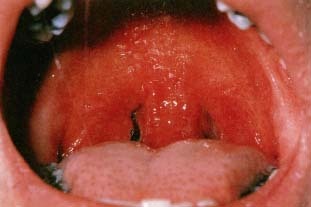 Cold & Influenza (Flu) - Virus
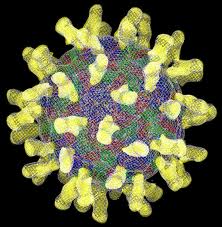 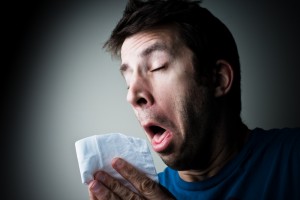 Learning outcomes
State examples of different pathogens and the diseases they cause.

Describe ways in which the body defends itself against disease.

Explain how microbes make us feel ill and how viruses damage cells.
Key words
Microorganism
Infectious disease
Pathogen
Bacteria
Virus
Toxin
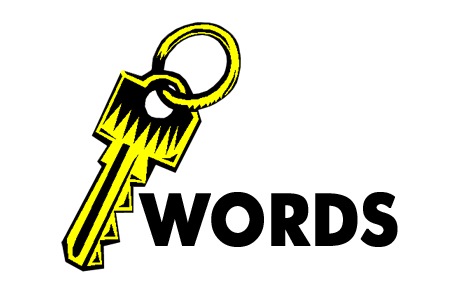 Homework
Complete the progress check
Homework
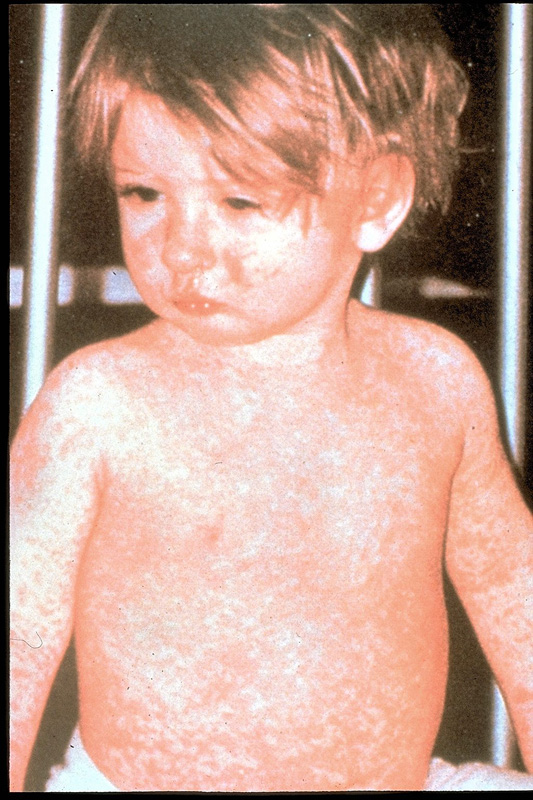 Make a poster about the causes and prevention of measles.

	(Make sure you include enough detail!)
Revision questions
Q: What is a pathogen?

Q: What is the difference between bacteria and viruses?
Disease pathogens - microbes
Bacteria and viruses are the most common of disease pathogens.
 
Bacteria can survive outside of the host organism. Bacteria can be killed by antibiotics.

Viruses can only survive and reproduce within a host cell. Viruses cannot be destroyed with antibiotics.
Bacteria
This is a pin with bacteria growing on it.
Structure of bacteria
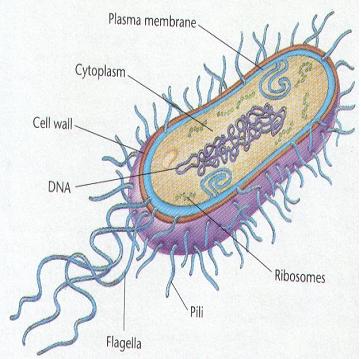 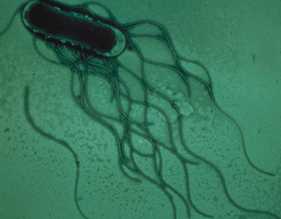 Bacteria produce toxins. These are the poisons that make you feel ill
Viruses – these are much smaller
Virus invade body cells and then hijack the cells DNA to reproduce. This can cause massive cell damage.
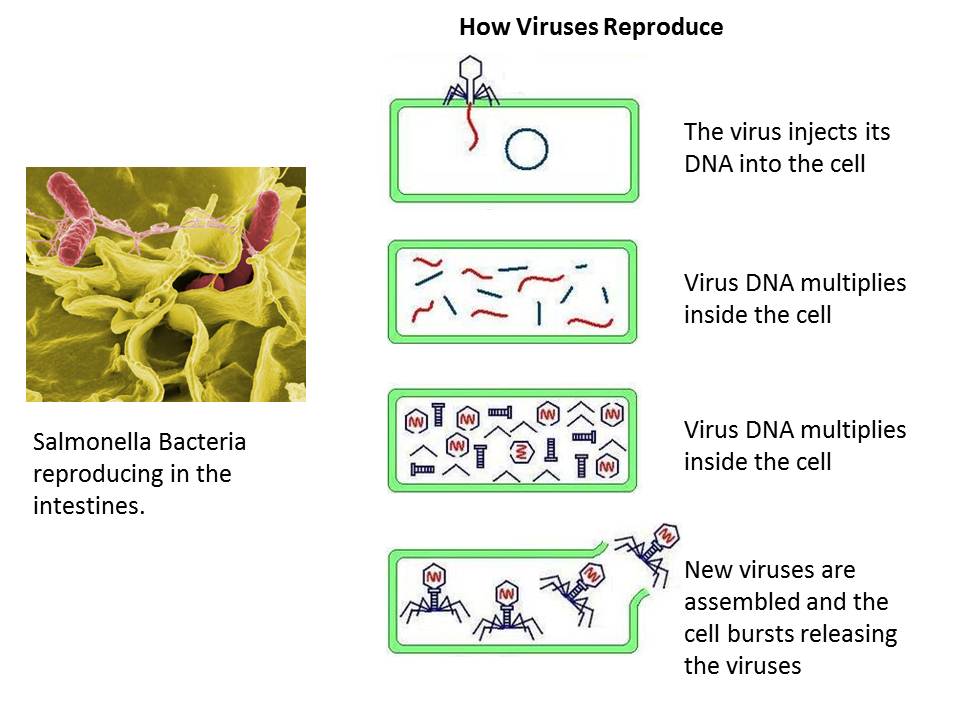 Virus proteins are synthesised inside the cell.
Bacterial Growth
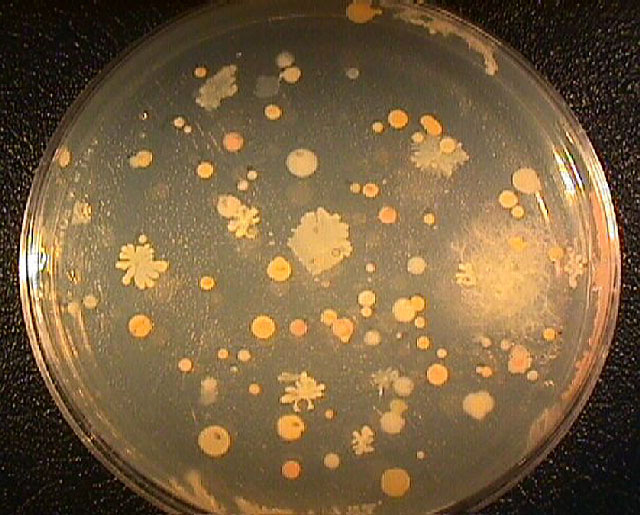 http://www.bbc.co.uk/learningzone/clips/bacterial-growth/209.html
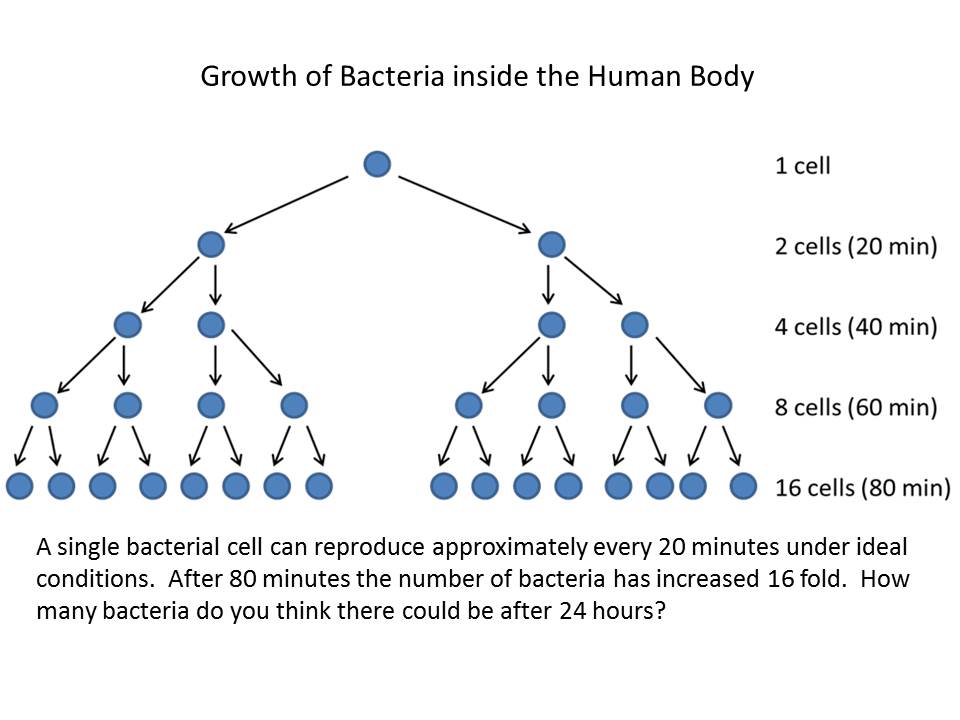 Painkillers such as paracetamol and aspirin help to relieve the symptoms of infectious diseases but they do not kill the pathogens.
Barriers to infection
Q: How does the body protect itself from infection?
http://resources.schoolscience.co.uk/abpi/immune/immune3.html
Where can pathogens enter the body?
How the body tries to stop them entering?
Cuts in the skin


Through the nose






Through the eyes

Through food
Skin these are quickly covered by clotted blood (scabs) to keep infection out.
Nose hairs in the nose trap dust and microorganisms. Any which are not stopped by hairs are trapped by sticky mucus in the airways which slowly moves them back to up the throat where they can be swallowed or spat out.
These produce chemicals in tears will kill bacteria
Q: How does the body protect itself from infection through each of the following routes?
Cuts in the skin
Through the nose
Through the eyes
Through food
Where can pathogens enter the body?
How the body tries to stop them entering?
Cuts in the skin


Through the nose






Through the eyes

Through food
Skin these are quickly covered by clotted blood (scabs) to keep infection out.
Nose hairs in the nose trap dust and microorganisms. Any which are not stopped by hairs are trapped by sticky mucus in the airways which slowly moves them back to up the throat where they can be swallowed or spat out.
These produce chemicals in tears will kill bacteria
Match the route of infection to the method of protection.
Where can pathogens enter the body?
How the body tries to stop them entering?
Cuts in the skin


Through the nose






Through the eyes

Through food
Skin these are quickly covered by clotted blood (scabs) to keep infection out.
Nose hairs in the nose trap dust and microorganisms. Any which are not stopped by hairs are trapped by sticky mucus in the airways which slowly moves them back to up the throat where they can be swallowed or spat out.
These produce chemicals in tears will kill bacteria
Answers!
Where can pathogens enter the body?
How the body tries to stop them entering?
Cuts in the skin


Through the nose






Through the eyes

Through food
Skin these are quickly covered by clotted blood (scabs) to keep infection out.
Nose hairs in the nose trap dust and microorganisms. Any which are not stopped by hairs are trapped by sticky mucus in the airways which slowly moves them back to up the throat where they can be swallowed or spat out.
These produce chemicals in tears will kill bacteria
3-2-1-Plenary
3 things you’ve learnt today

2 things that you are unsure on

1 thing that you are going to go away and read about
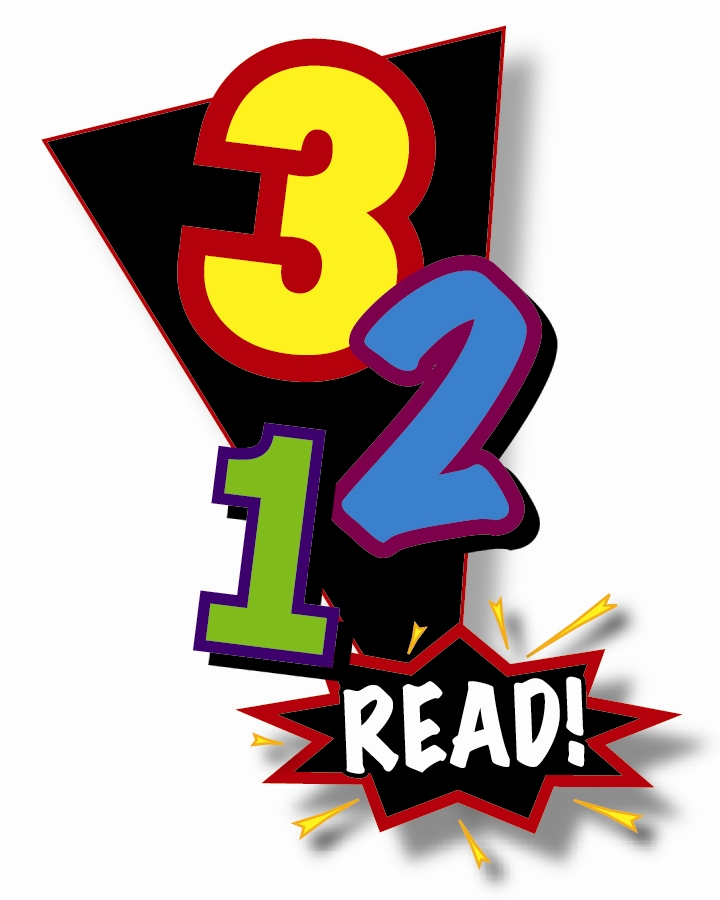